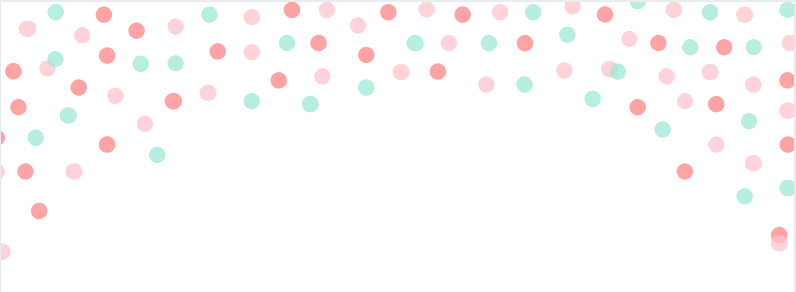 長久手子ども食堂
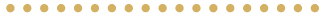 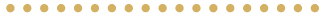 問合先　　　
愛知淑徳大学CCC　電話：052－781-1151（代表）
　　　　　　　　　　　　　FAX：052－783-1549
　　　　　　　　　　　　　アドレス：asccc@asu.aasa.ac.jp
　受付：平日　9：00～18：30
申込方法☆
　　　下記項目をお知らせください。
　　　〇住所、電話番号、メールアドレス
　　　　保護者、お子さんのお名前、年齢
　申込期間：2023年 7月19日（水）午前9時から
　　　　　　　　　　　　  7月31日（月）午後5時まで
※今回いただいた情報は、長久手子ども食堂事業
　　以外では使用いたしません。
※コロナ感染症の広がりの状況で開催に関して変更が
　ある場合は応募いただいた方に事前にご連絡いたし
　ます。
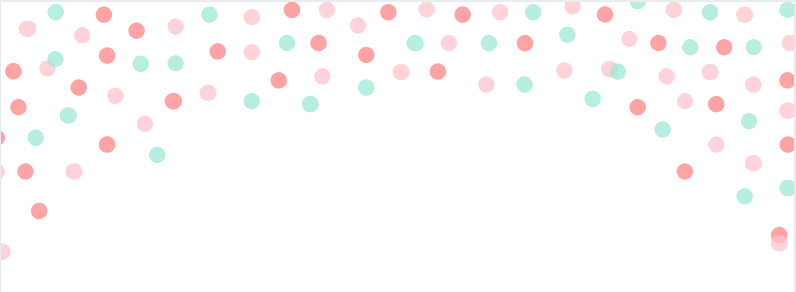 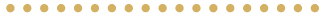 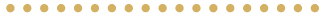 ※今事業は長久手市大学連携４Uとして活動しています。
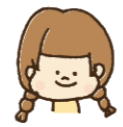 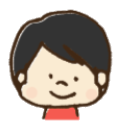 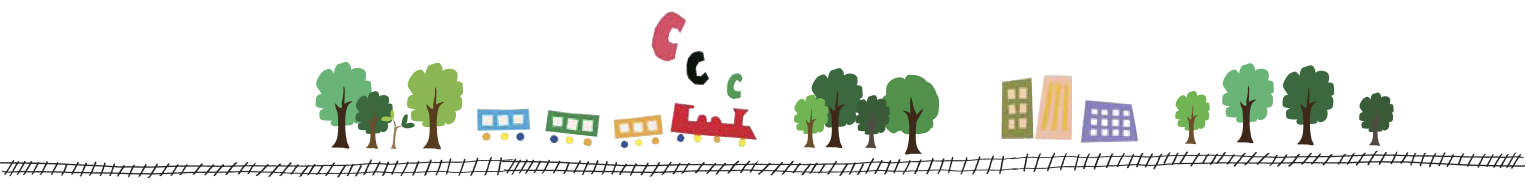